ACODE 93:  Accessibility & Technology Enhanced Learning
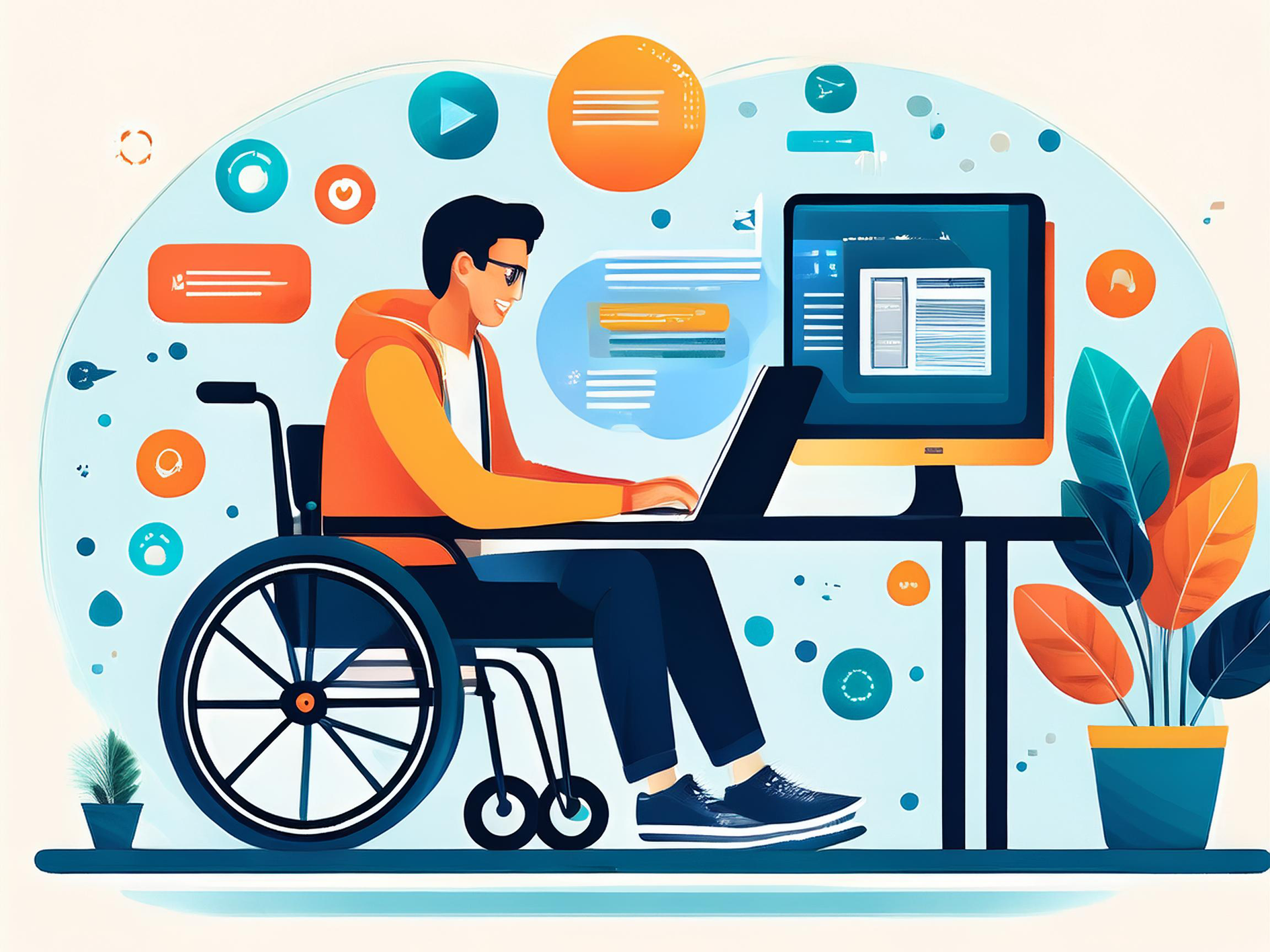 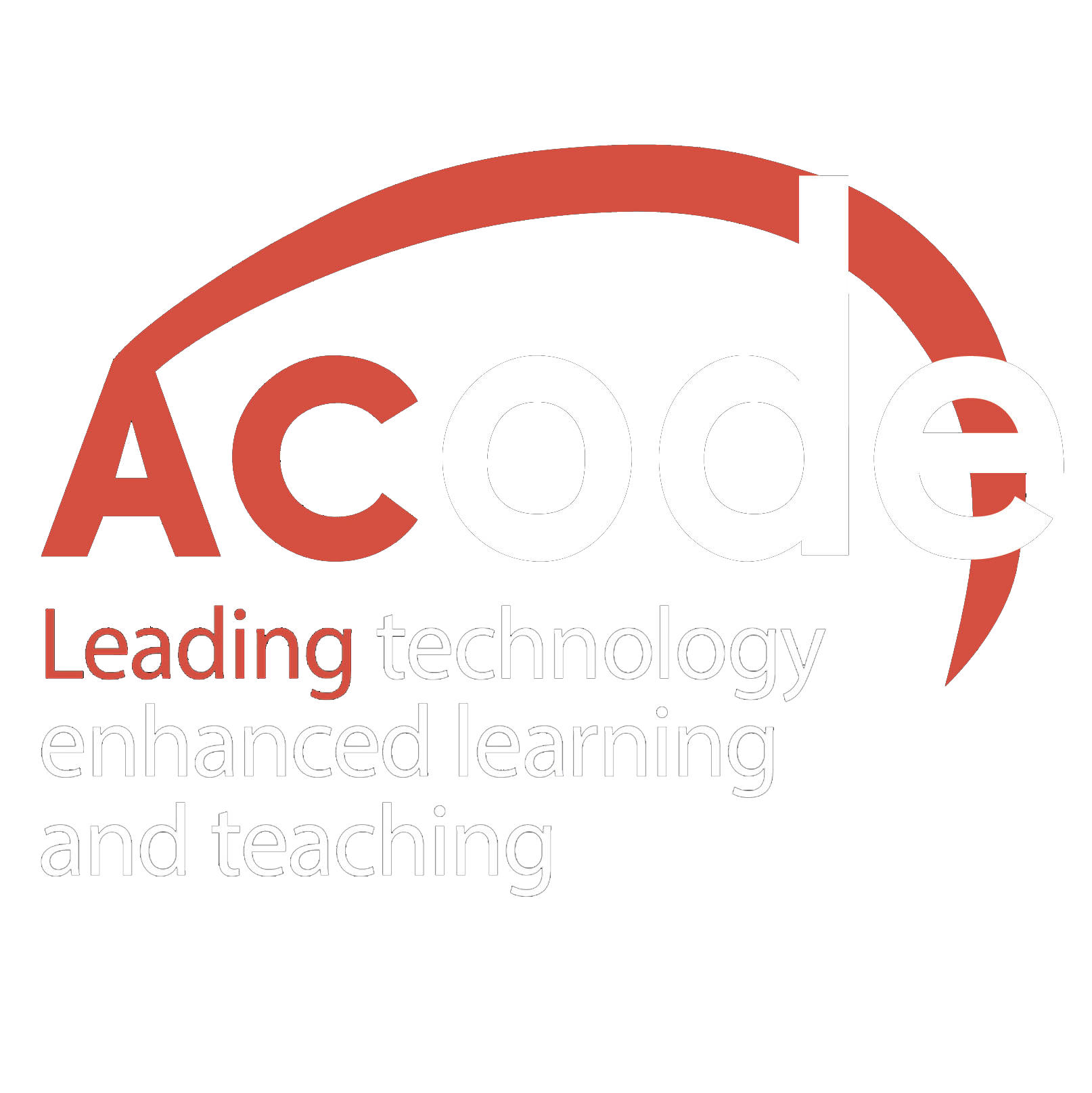 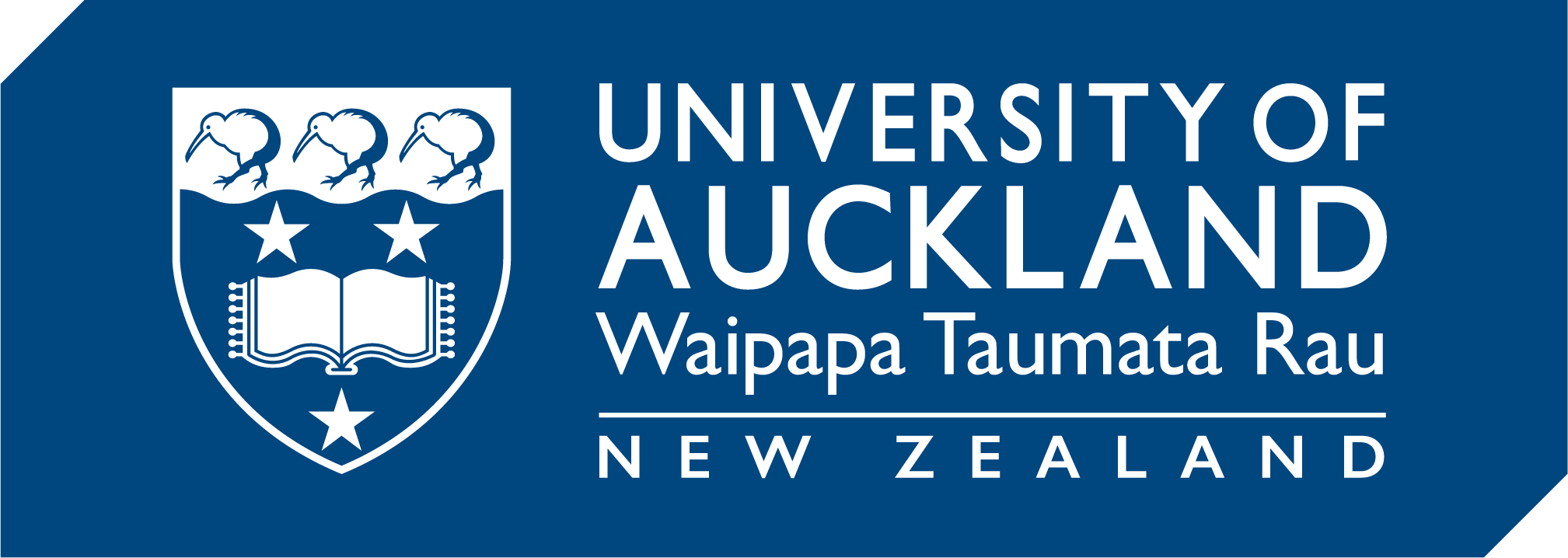 How accessible are we really? Examining access, technology, and standards in learning and teaching
Some stats:
21.4% people have a disability
Participation and completion statistics for students with disabilityare either stagnant or regressing.
People with disability in Australia, Educational attainment - Australian Institute of Health and Welfare
Australia’s Disability Strategy 2021–2031 Outcomes Framework: 3rd annual report, Education and learning - Australian Institute of Health and Welfare
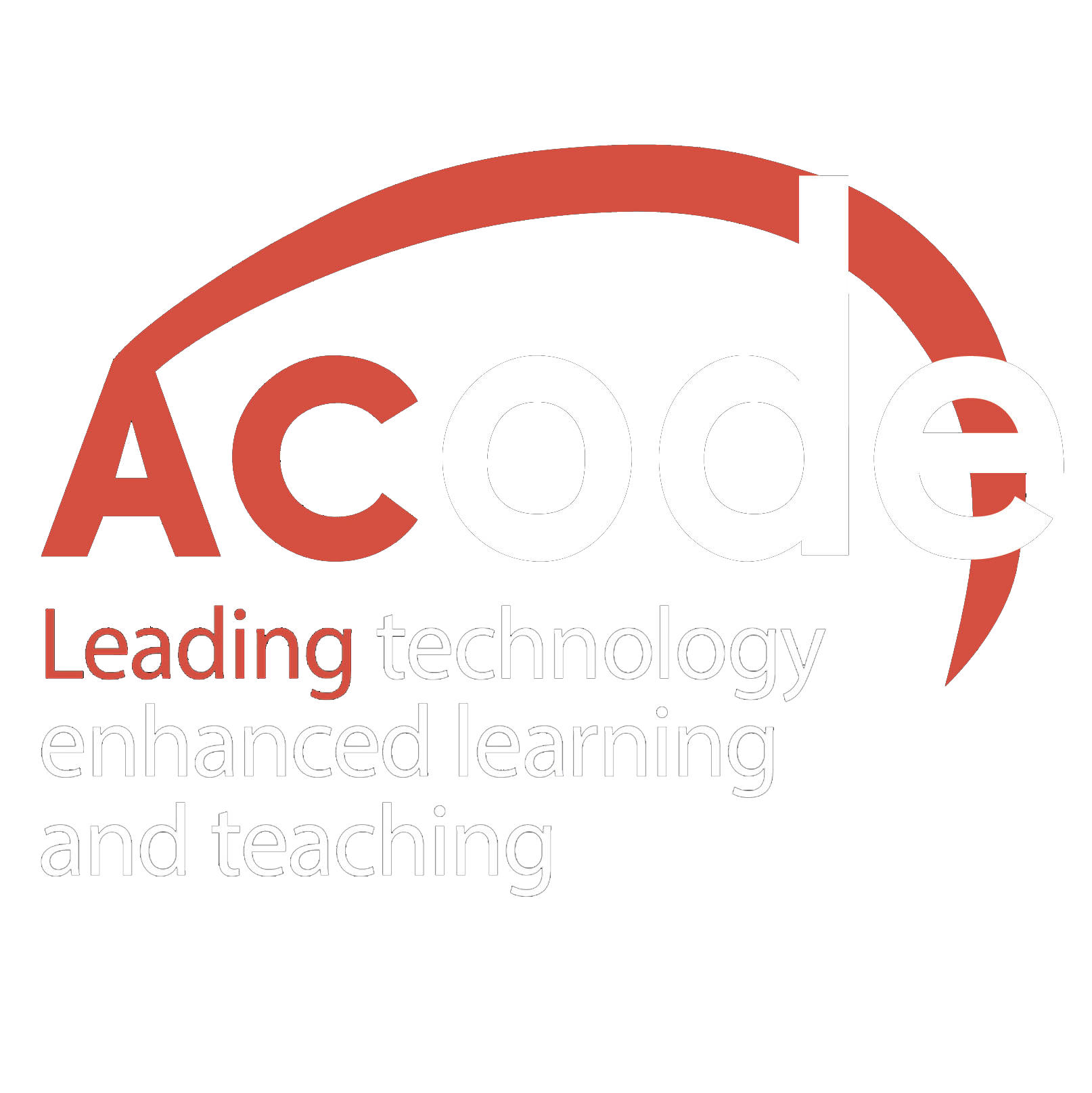 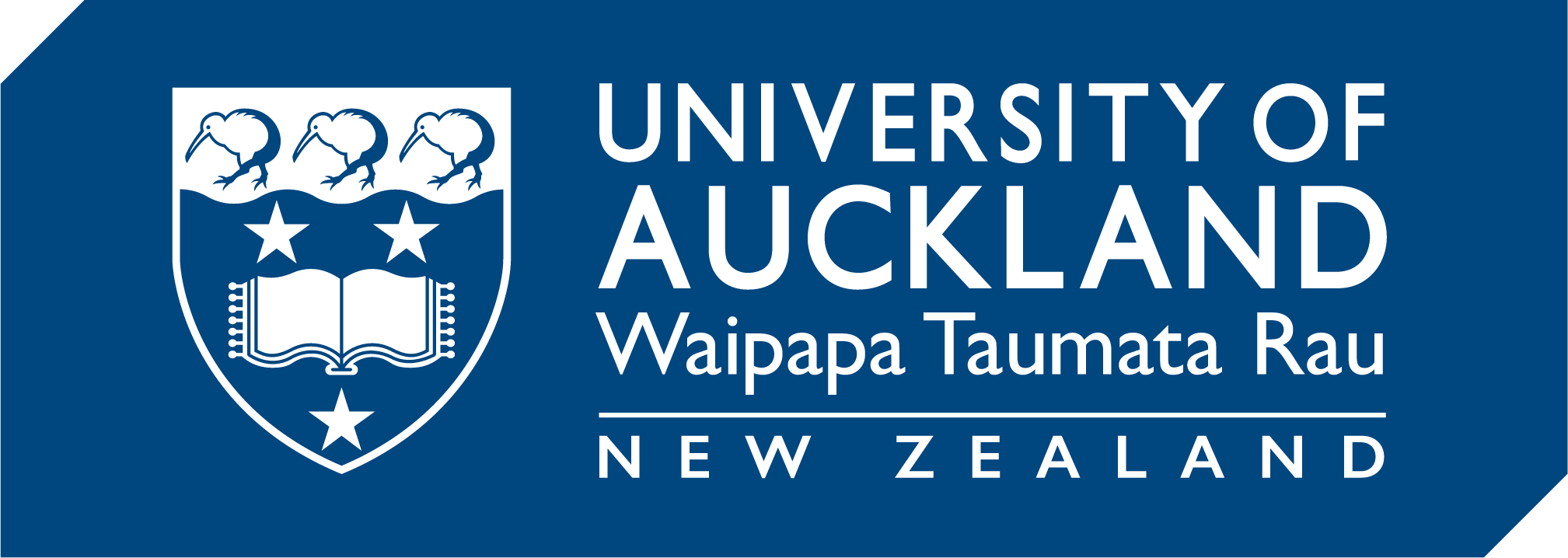 ACODE 93:  Accessibility & Technology Enhanced Learning
How accessible are we really? Examining access, technology, and standards in learning and teaching
Scenario 1 – Person with hearing impairment/Cochlear Implant attends an on-campus class. 
The room has hypersensitive micro-phones which means that all sounds are amplified.
The room is a standard room with no specific consideration of people with hearing impairment.

What considerations have you made in your institution that you know of that would support this student? 
Is this an education technology in learning and teaching consideration?
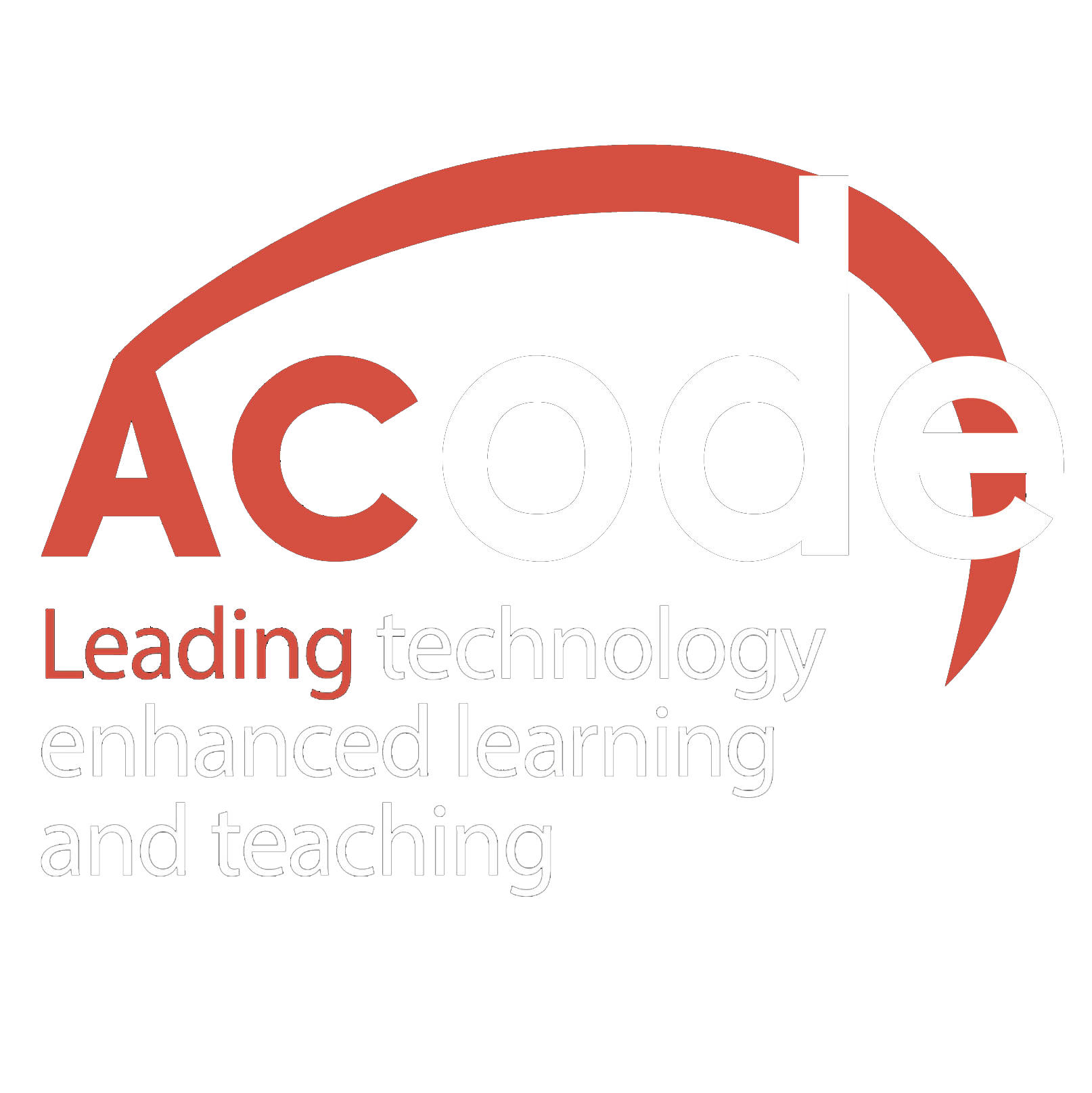 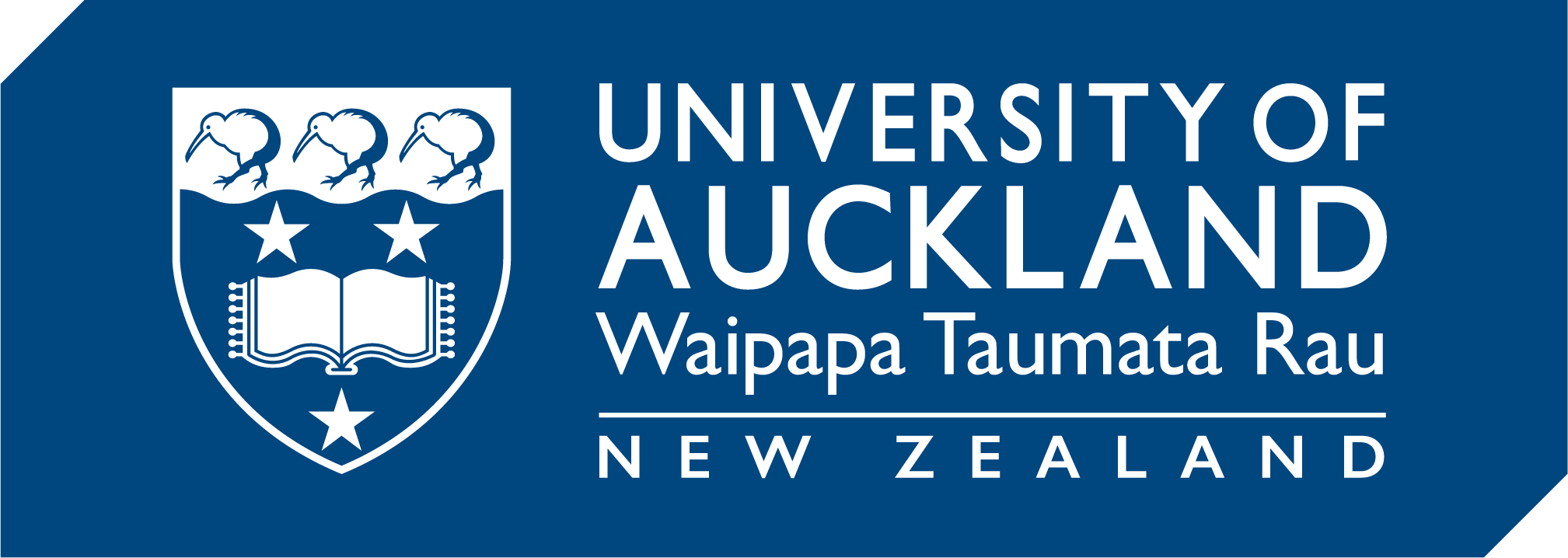 ACODE 93:  Accessibility & Technology Enhanced Learning
How accessible are we really? Examining access, technology, and standards in learning and teaching
Scenario 2 – Person who is neurodivergent is getting overwhelmed with number of sub-platforms and requirements within their LMS (e.g. ECHO within Canvas).

Is this an education technology in learning and teaching consideration? 
What considerations have you made in your institution that you know of that would support a student like this?
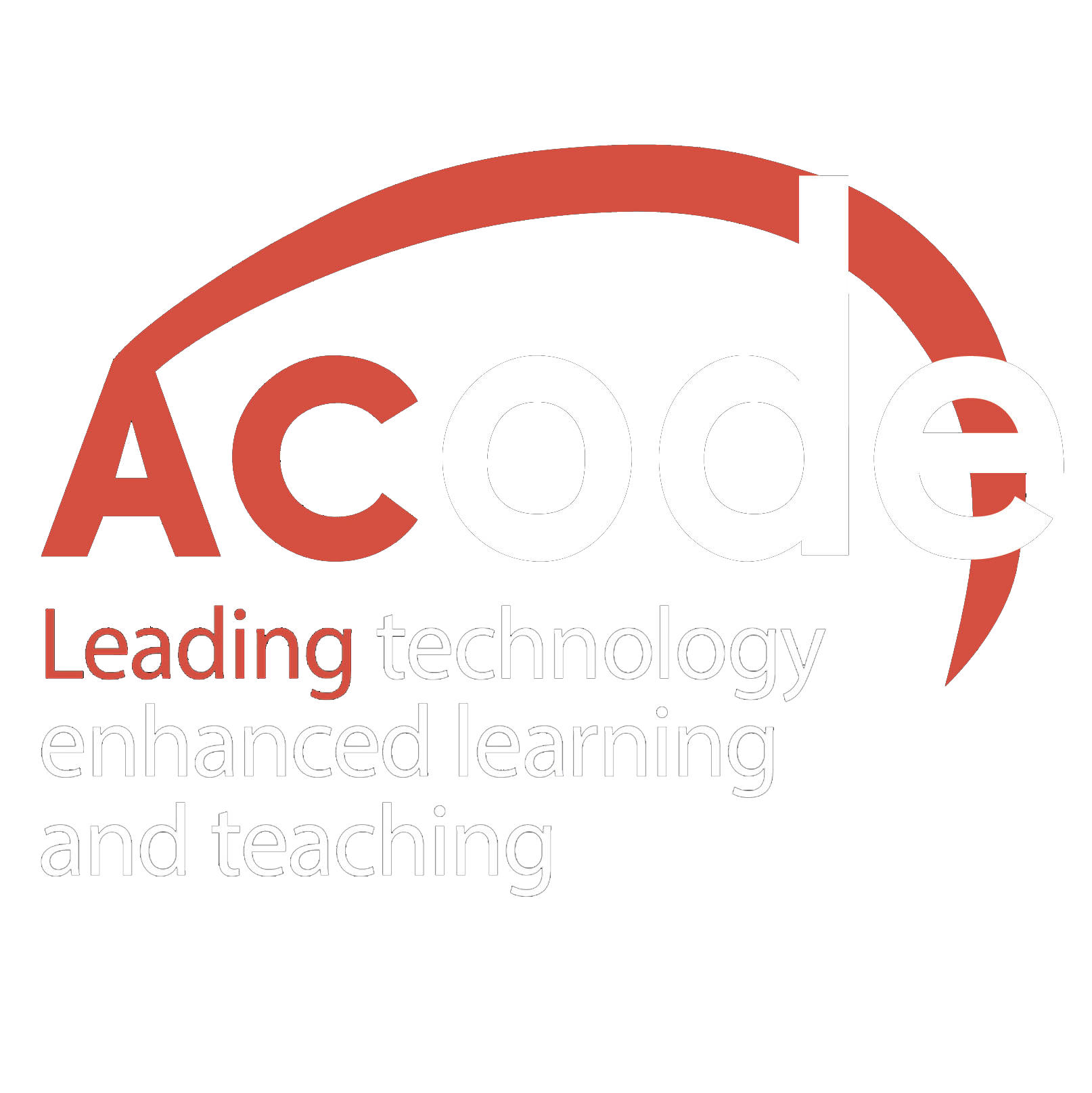 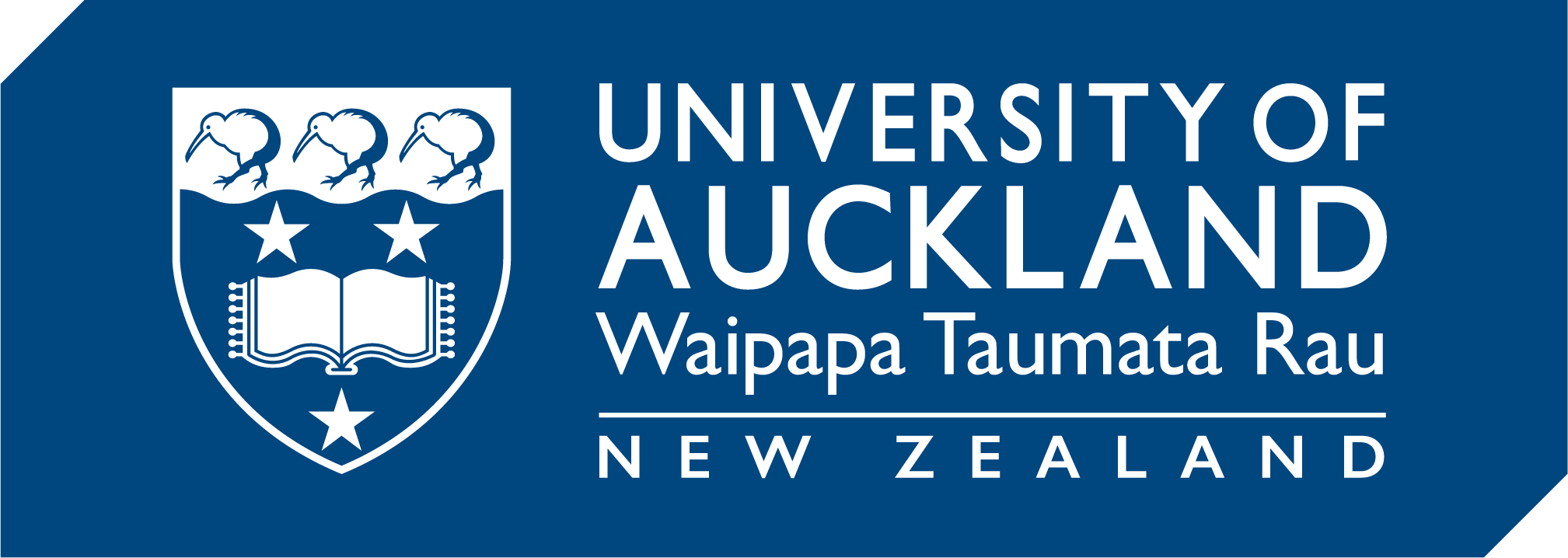 ACODE 93:  Accessibility & Technology Enhanced Learning
How accessible are we really? Examining access, technology, and standards in learning and teaching
Scenario 3 – Person who is amputee in both hands is required to give an on-campus presentation to their class.

Is this an education technology in learning and teaching consideration? 
What considerations have you made in your institution that you know of that would support a student like this?
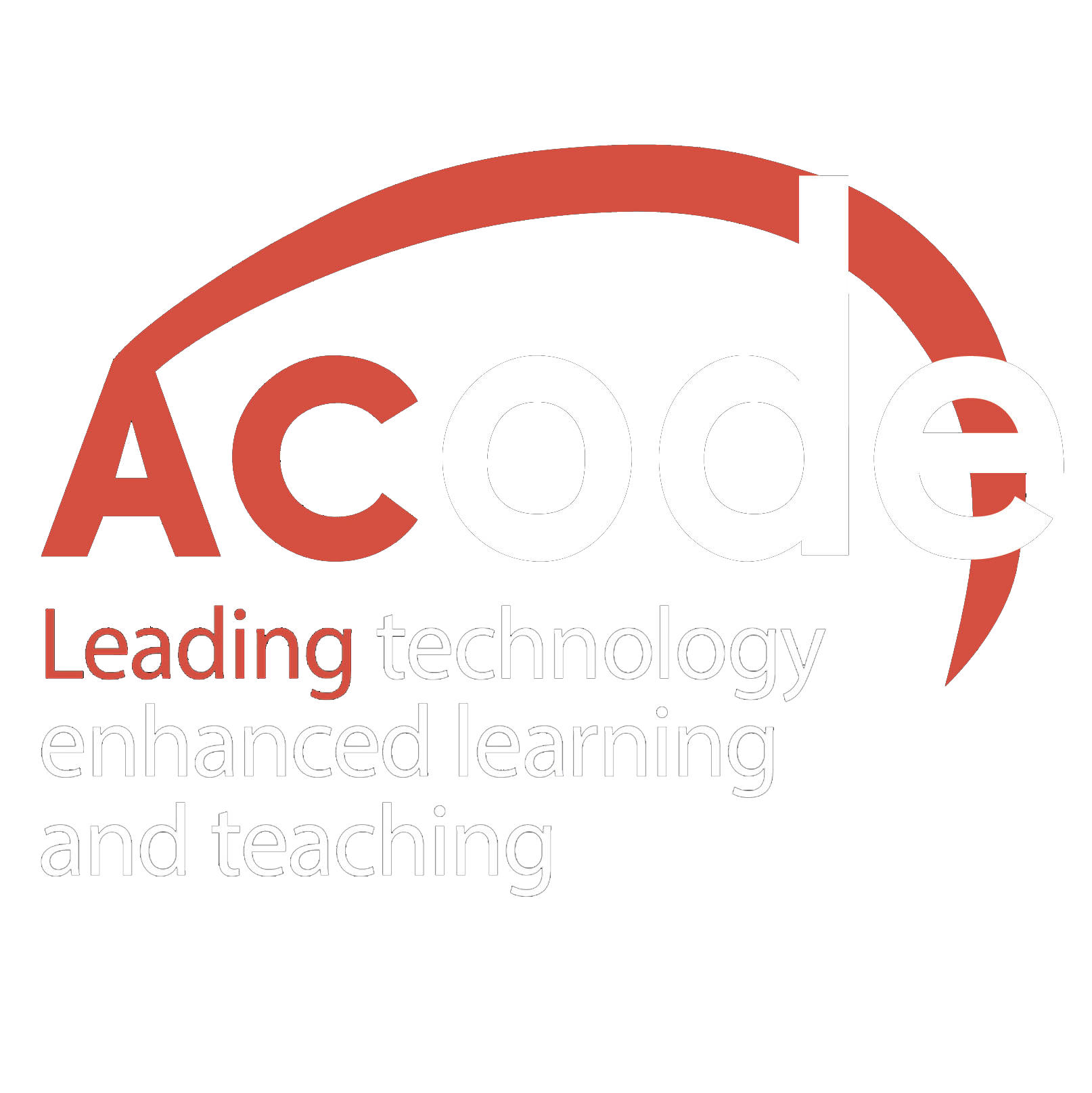 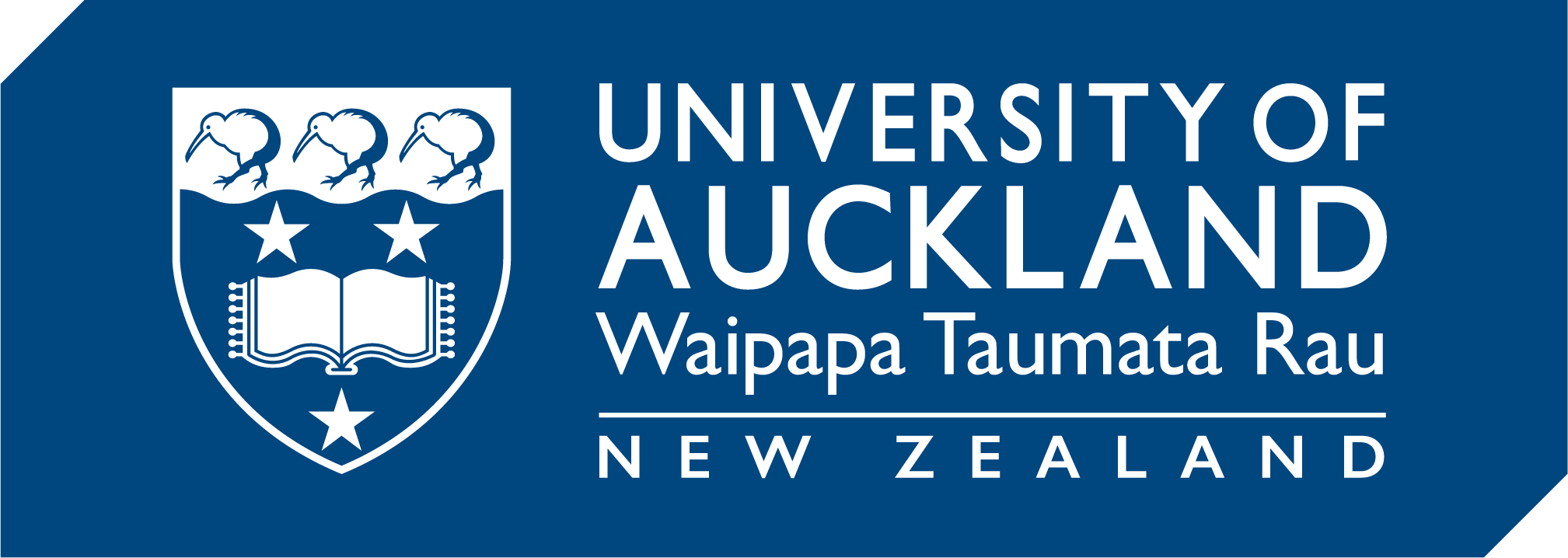 ACODE 93:  Accessibility & Technology Enhanced Learning
How accessible are we really? Examining access, technology, and standards in learning and teaching
Summary and any final comments
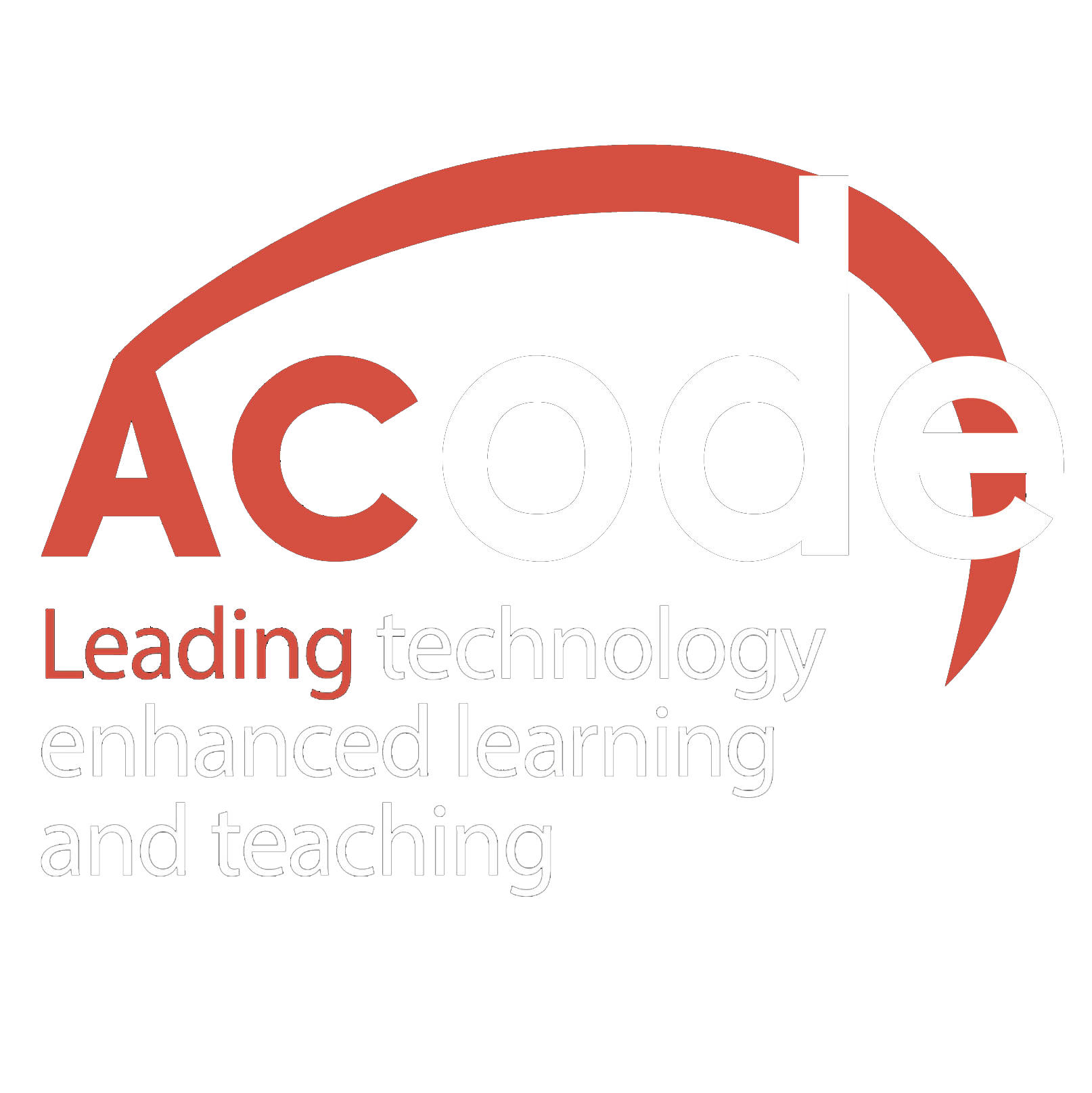 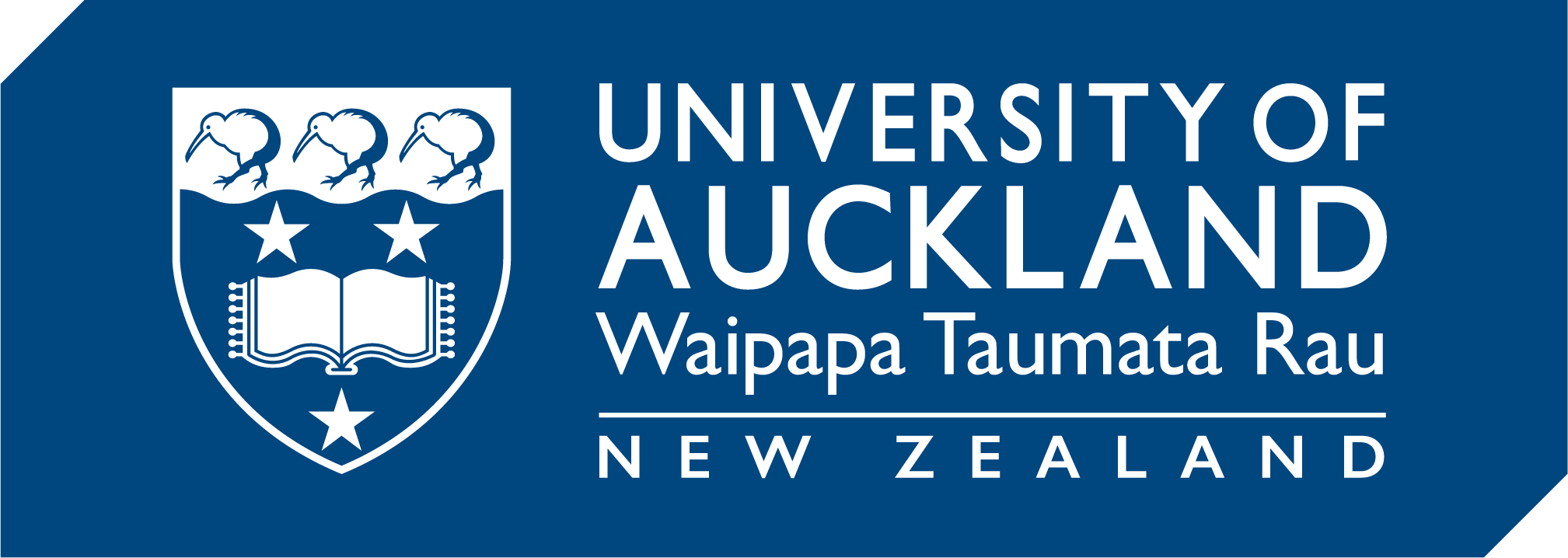 ACODE 93:  Accessibility & Technology Enhanced Learning